Ane Solesvik Oppedal, International Project Manager Oslo Medtech, July 2015
Oslo Medtech – innovation and international collaboration in medical technology
Oslo Medtech
A Norwegian health technology cluster with the aim to develop and industrialize world class health technology products and services that enables sustainable and high quality treatment and care, and Norwegian Medtech industry growth
From ARENA to NCE
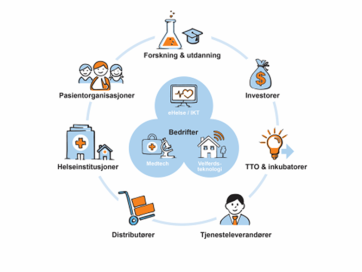 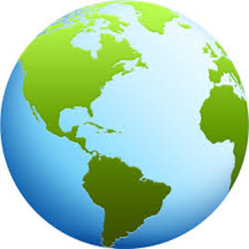 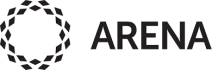 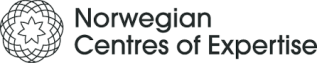 The cluster Oslo Medtech
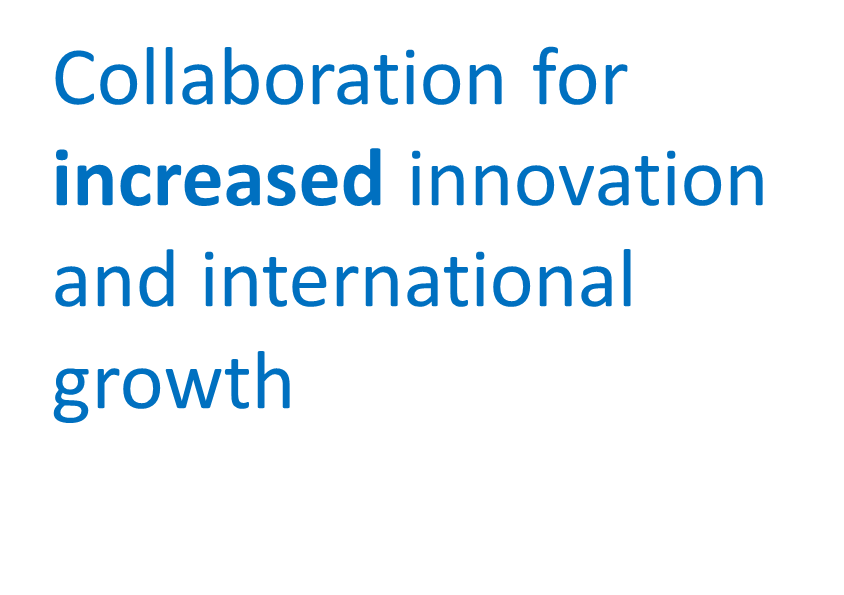 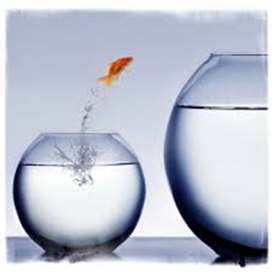 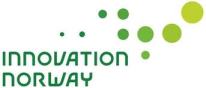 Oslo Medtech key figures
Founded November 2009
 Cluster, organized as a nonprofit membership organization
 180 members 
 The full health value chain represented

 37 bill NOK turnover in 2013

 Partner in Innovation Norway cluster program since 2009
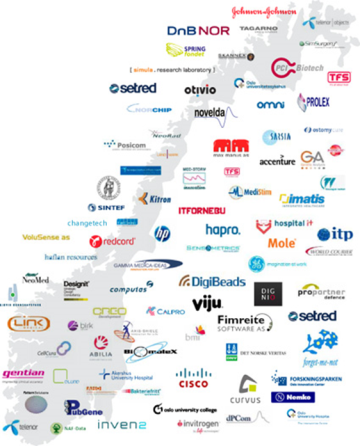 Stimulate and facilitate for innovation and growth
Facilitate cooperation between R&D, companies and hospitals/local authorities
Stimulate and facilitate market driven innovation projects and procurement processes
Facilitate clinical trials and testing
Enhance the knowledge of International markets and help companies to reach the global market
Attract development and investment capital
Co-housing in Medtech Growth House
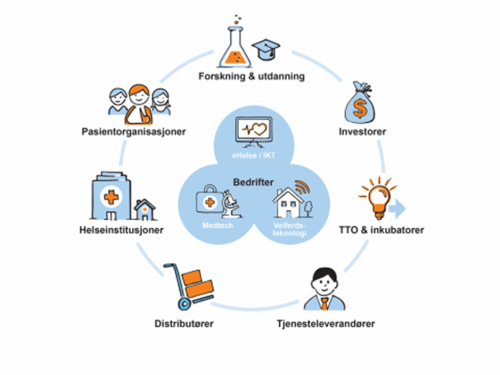 Norwegian and global societal trends and challenges
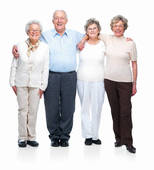 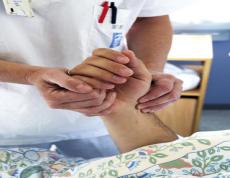 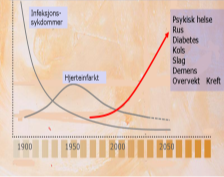 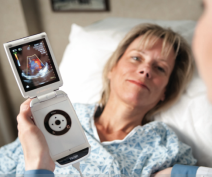 Healthcare costs
Demografic changes
Less hands
In healthcare
Access to technology
17% of Norwegian GDP on health
Focus on reducing costs
2035: 45 % of Nordic population – and  20% of  the worlds population 60+
Globalization and techno-logical revolution = new market possibilities
In Norway – every 3rd student in high school will be needed in the health sector
Medicine & healthcare becomes technology dependent!
New service and business models
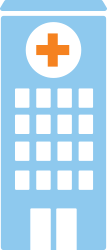 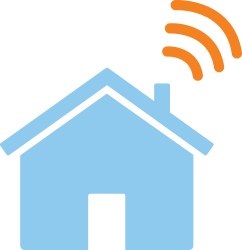 8
…By using sensors in homes and on patients (connected care)
From treatment to prevention to inclusion…
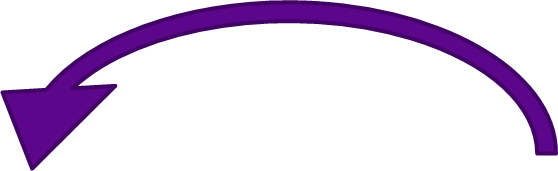 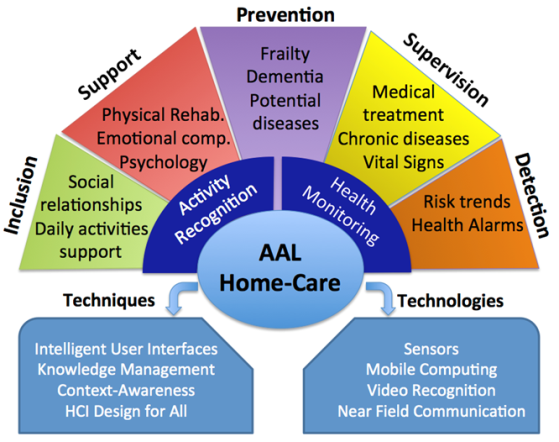 Catalyzing Technology to Support Family Caregiving
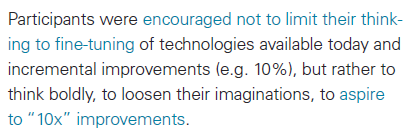 11
Living independently
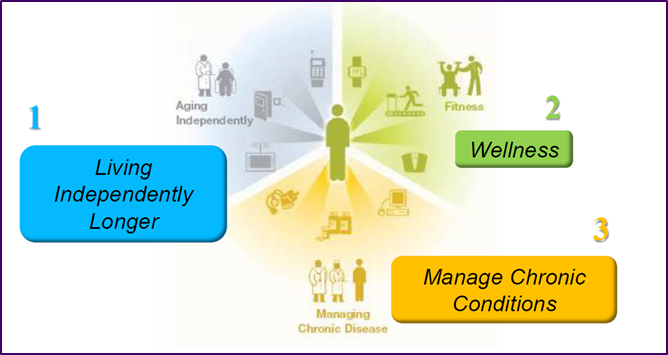 Mobile health applications
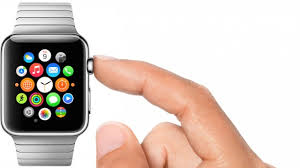 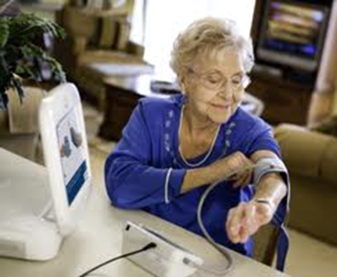 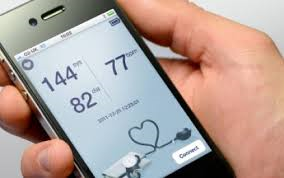 Norwegian potential and competitive advantage
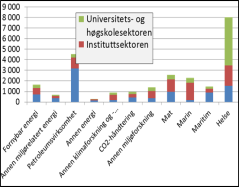 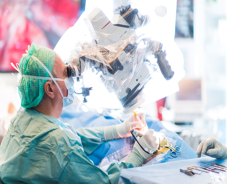 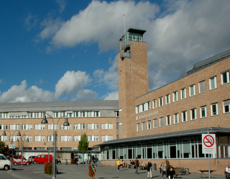 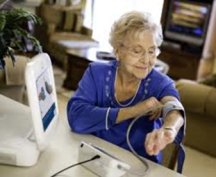 Public investment in R&D
Int. attractive testfacilities
Well-estblished health system
Early adopters
Test on animal and human in same place
60 % from international companies
Quality in focus
Economy to test out and implement new solutions
9 bill NOK ye. in Health R&D
6 bill in Oslo region
2nd largest R&D industry
Innovative mindset
Gives dignity!
From market need to industry growth
World Wide Growing Markets
Develop world class health technology solutions
Industry growth and value creation
Demographic changes
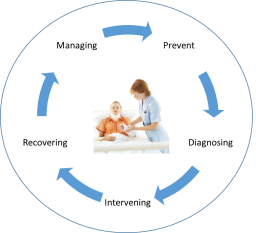 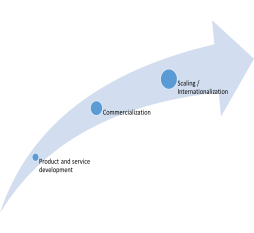 The increase in chronic diseases
Need for efficiency and quality in diagnostics and treatment
Need for health care administration efficiency and quality
Fitness and Wellness
Customer driven and cluster based innovation and development
Focus areas
Focus on the radical and disruptive changes and technology that will:

Improve the quality and efficiency of monitoring, diagnostics, intervention, treatment and follow up
Improve the patient life quality
Reduce the health care cost dramatically
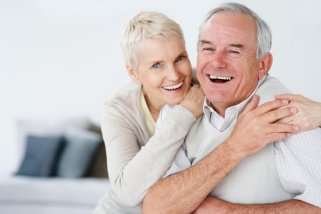 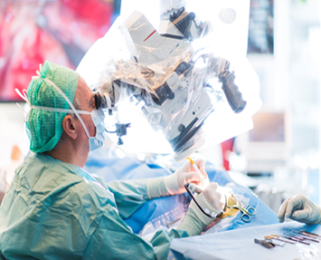 Medtech Accelerator
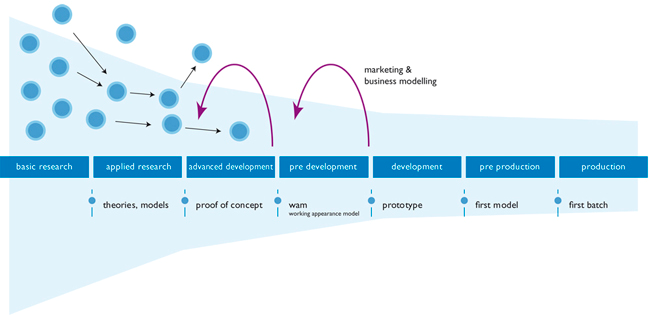 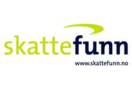 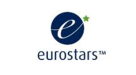 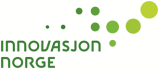 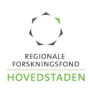 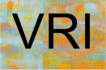 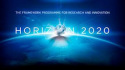 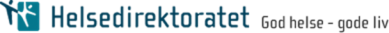 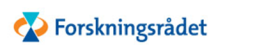 Medtech Investor Network
Oslo Medtech builds up an Medtech Investor Network – and match investors and companies

DNB-Oslo Medtech Investment Conference
December 15th 2015
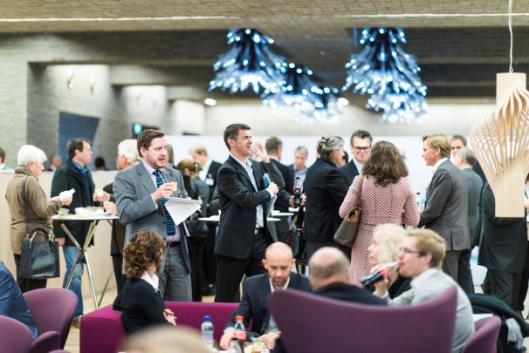 International outreach
Norwegian, Nordic and international markets
Oslo Medtech add value by:
Facilitate international R&D projects
Build “Go to market” competence
Regulatory issues and reimbursement
Market potential and barriers
“How to build an international strategy” …etc
 Financing, people and team
 Connect with experts, distributors and “market players”
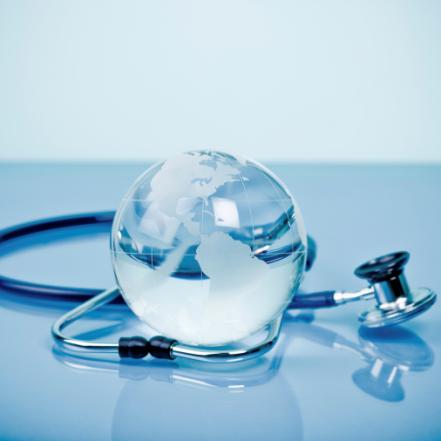 Oslo Medtech EU program
Information on calls
Help companies to find consortium partners (cluster-to-cluster collaboration)
Help with writing applications
Professional quality check of applications

US companies as partners
«Fit for Health 2.0» – Health, demographic changer and well-being
Sub-contracting: 60 000 Euro
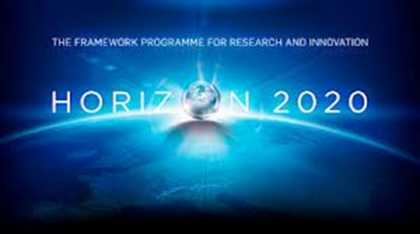 Collaboration: Minneapolis - Oslo
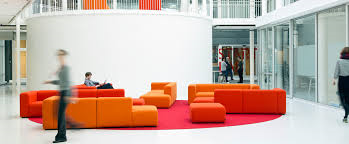 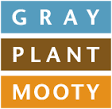 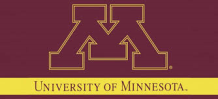 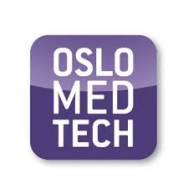 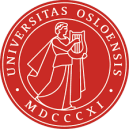 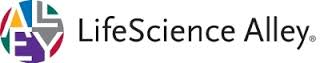 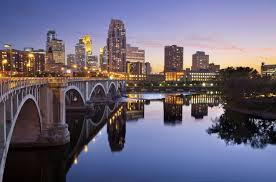 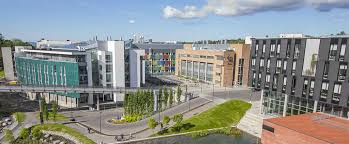 Cluster to cluster collaboration – Main aim
By making use of the already established trustful relationships, established by the clusters in their «home arena», open up the «gateways» for collaboration on development, clinical trials, and market access for the health technology companies
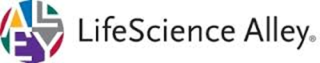 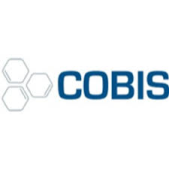 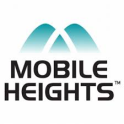 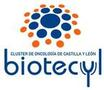 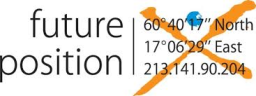 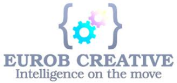 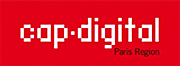 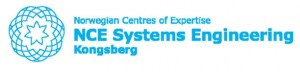 Cluster to cluster collaboration
Collaborating testfacilities
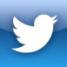 Follow us on @OsloMedtechOsloMedtechContactwww.oslomedtech.nomail@oslomedtech.no
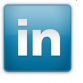 25
25